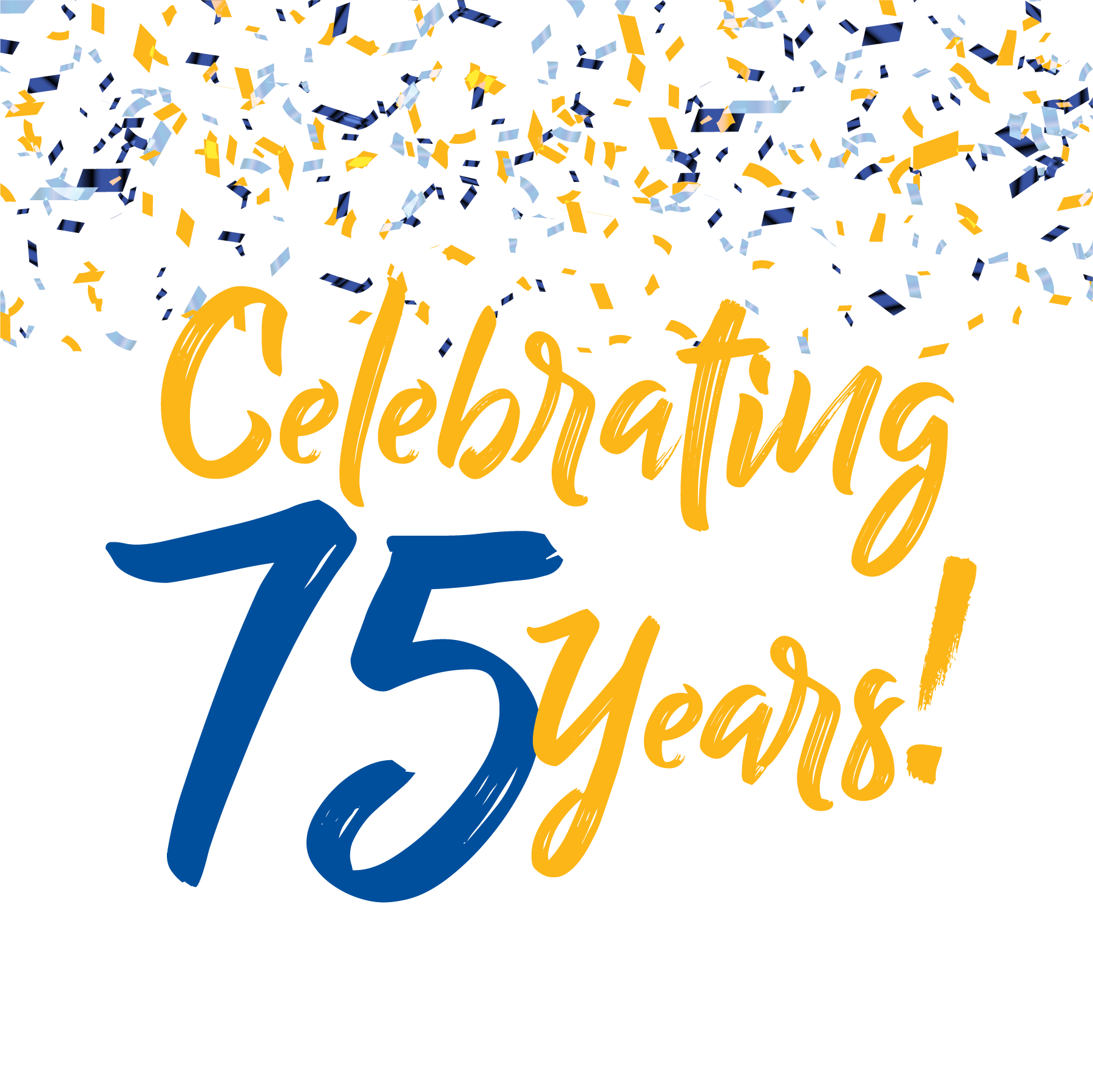 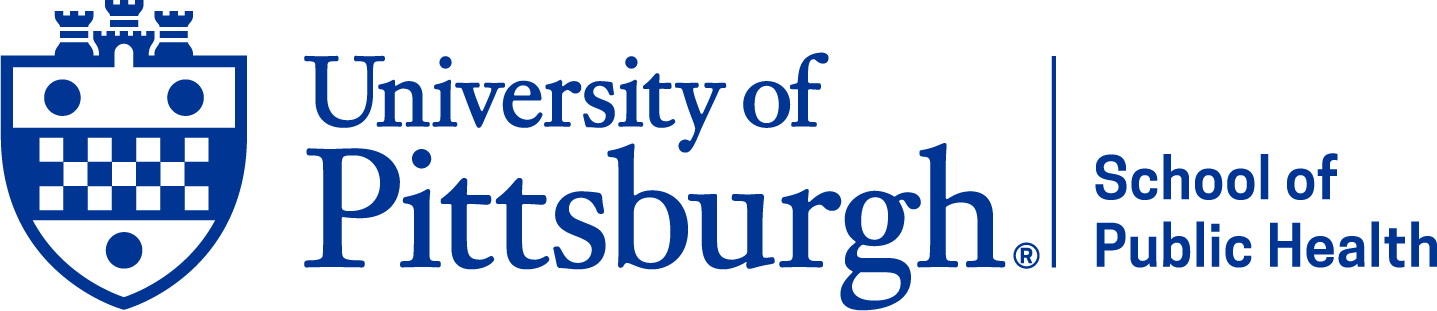 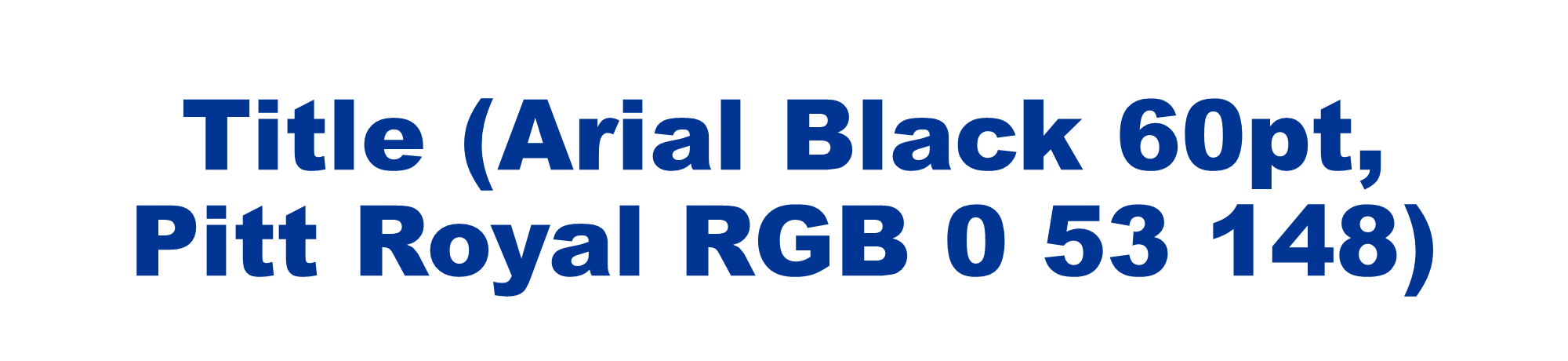 Subtitle (Arial 32pt, Dark Gold RGB 181 133 0)
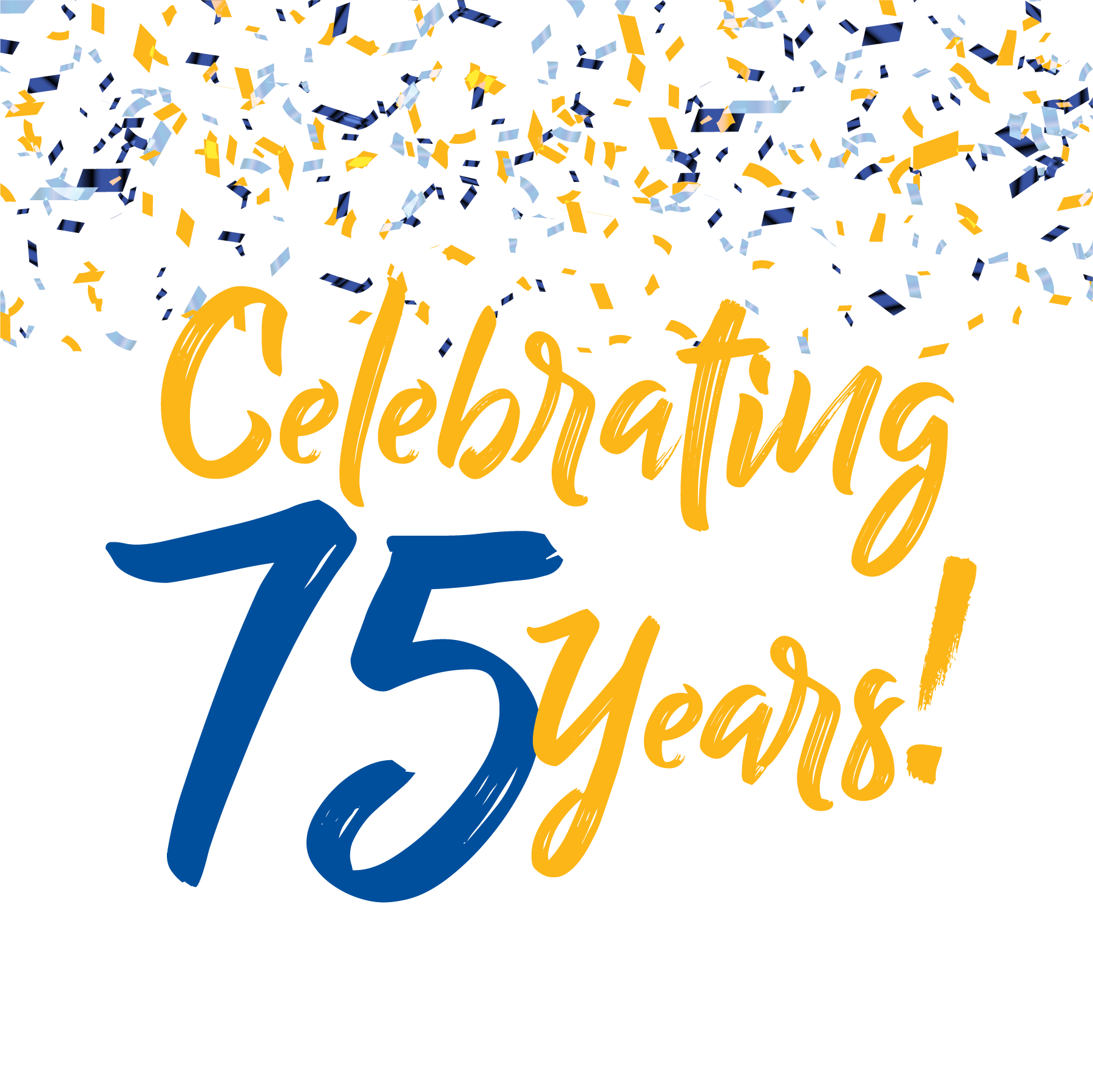 Heading (Arial Black 44pt, white)
General text (Arial 28pt, white)
Secondary content (Arial 24pt, Pitt Gold RGB 255 184 28)
If your text doesn’t fit using this size text, then you need to break your information onto two slides
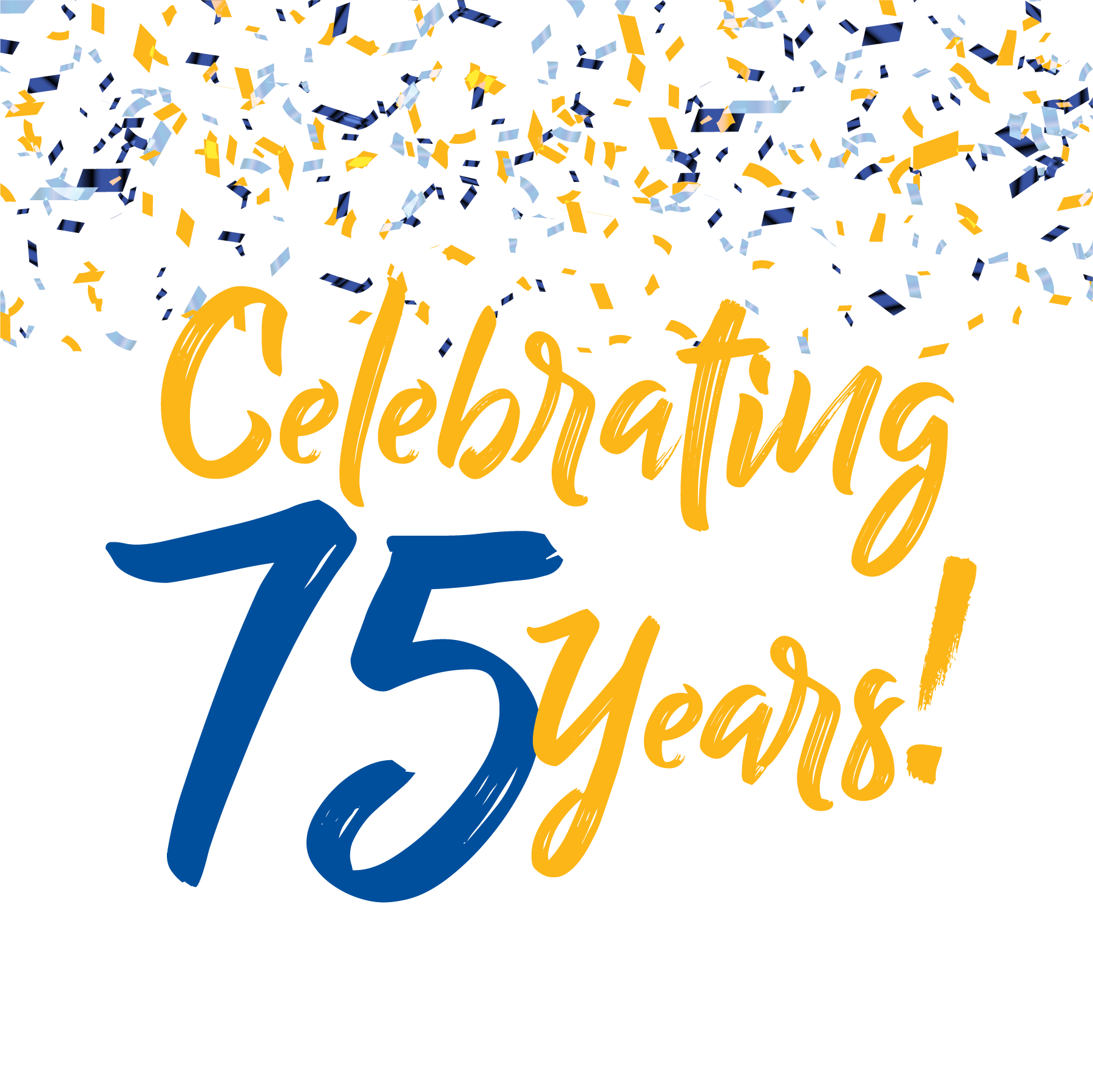 Heading (Arial Black 44pt, RGB 0 53 148)
General text (Arial 28pt, Pitt Royal RGB 0 53 148)
Secondary content (Arial 24pt, Pitt Gold RGB 255 184 28)
If your text doesn’t fit using this size text, then you need to break your information onto two slides
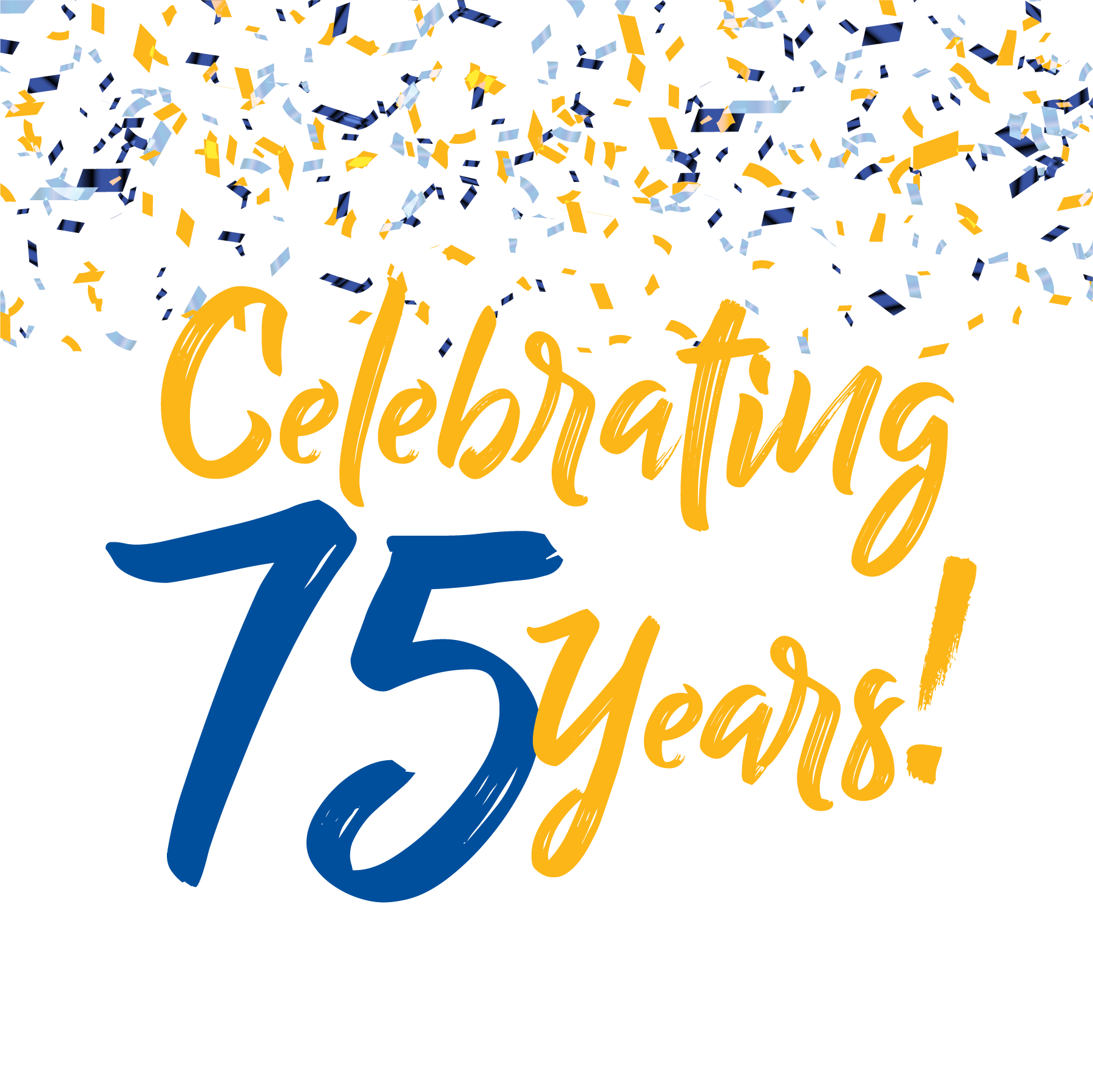 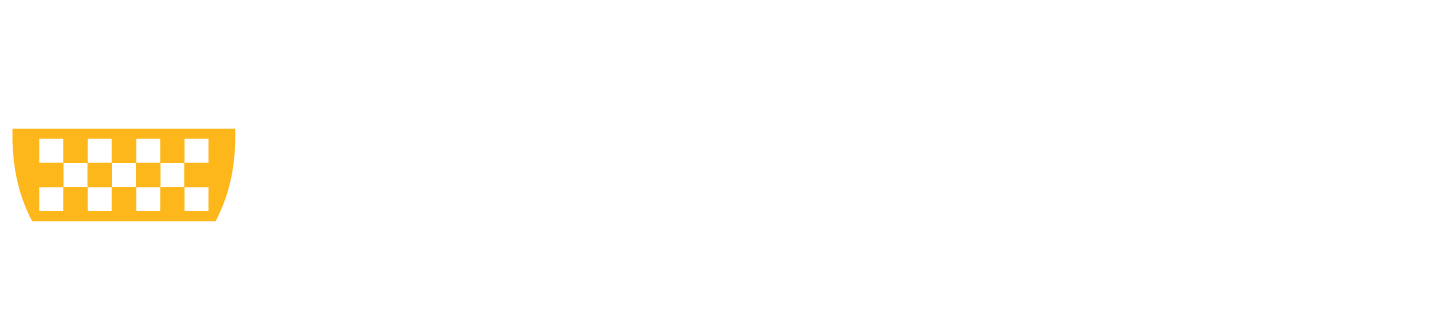 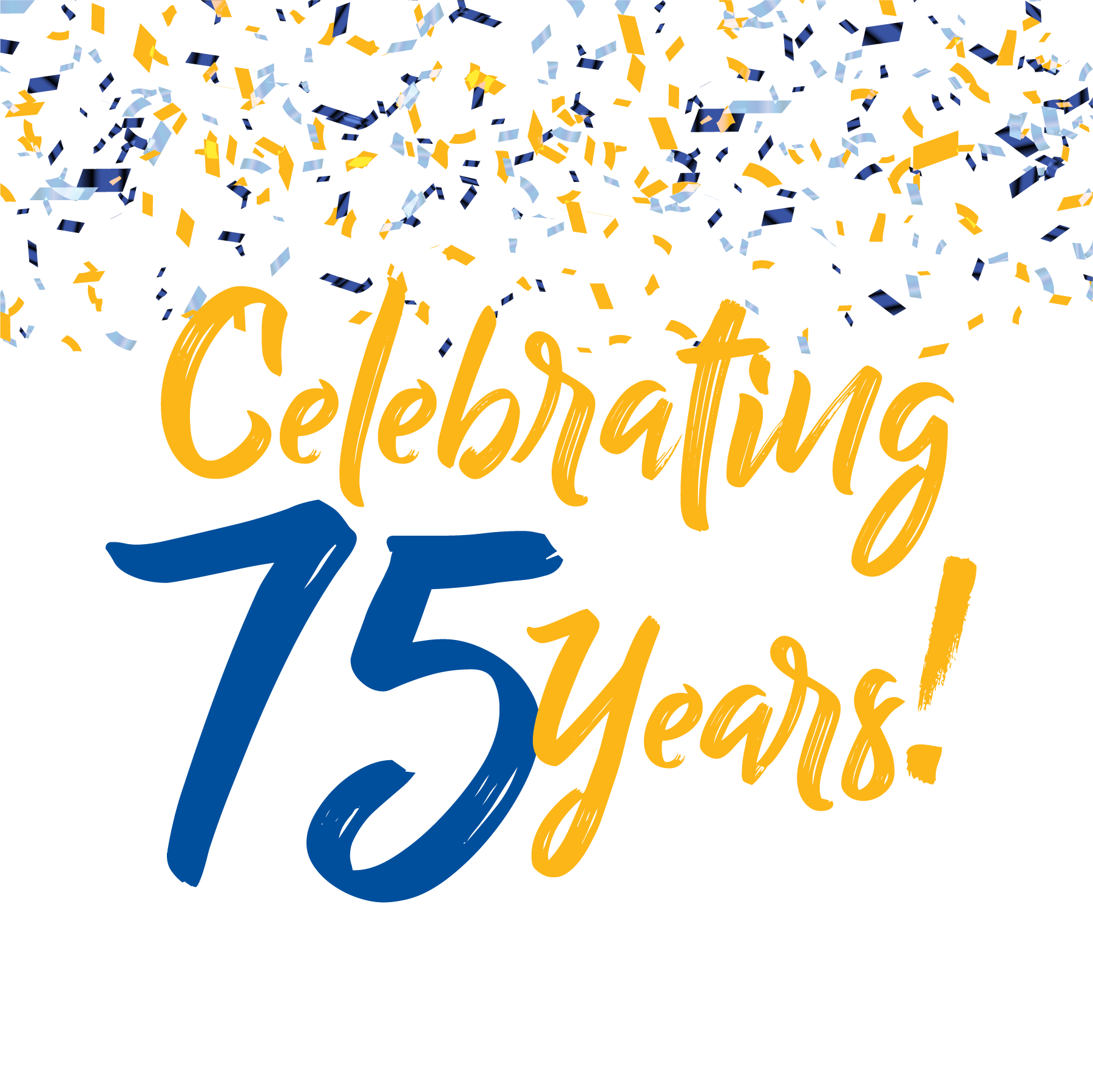 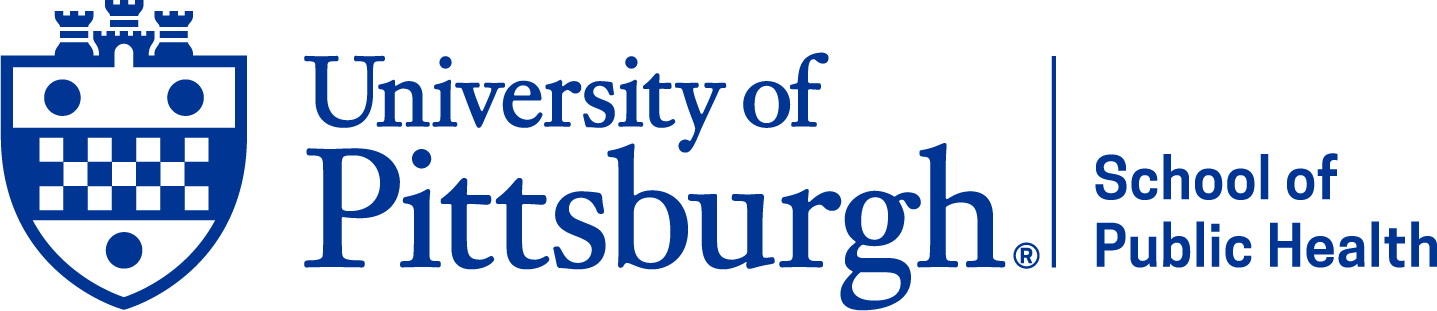